进一步便利出口退税办理 
促进外贸平稳发展
总局2022年第9号公告解读
《公告》出台的背景
2022年4月20日，国家税务总局会同公安部、财政部、交通运输部、商务部、文化和旅游部、人民银行、海关总署、外汇局、银保监会等9部门，印发《税务总局等十部门关于进一步加大出口退税支持力度 促进外贸平稳发展的通知》（税总货劳发〔2022〕36号）

        2022年4月29日，国家税务总局制发《国家税务总局关于进一步便利出口退税办理 促进外贸平稳发展有关事项的公告》（总局公告2022年第9号）
PPT模板：www.1ppt.com/moban/                  PPT素材：www.1ppt.com/sucai/
PPT背景：www.1ppt.com/beijing/                   PPT图表：www.1ppt.com/tubiao/      
PPT下载：www.1ppt.com/xiazai/                     PPT教程： www.1ppt.com/powerpoint/      
资料下载：www.1ppt.com/ziliao/                   范文下载：www.1ppt.com/fanwen/             
试卷下载：www.1ppt.com/shiti/                     教案下载：www.1ppt.com/jiaoan/               
PPT论坛：www.1ppt.cn                                     PPT课件：www.1ppt.com/kejian/ 
语文课件：www.1ppt.com/kejian/yuwen/    数学课件：www.1ppt.com/kejian/shuxue/ 
英语课件：www.1ppt.com/kejian/yingyu/    美术课件：www.1ppt.com/kejian/meishu/ 
科学课件：www.1ppt.com/kejian/kexue/     物理课件：www.1ppt.com/kejian/wuli/ 
化学课件：www.1ppt.com/kejian/huaxue/  生物课件：www.1ppt.com/kejian/shengwu/ 
地理课件：www.1ppt.com/kejian/dili/          历史课件：www.1ppt.com/kejian/lishi/
1
3
4
《公告》主要内容 ONTENTS
C
完善出口退（免）税企业分类管理       2022年5月1日
优化出口退（免）税备案单证管理       2022年5月1日
2
完善加工贸易出口退税政策                 2022年5月1日
精简出口退（免）税报送资料              2022年6月1日
PPT模板：www.1ppt.com/moban/                  PPT素材：www.1ppt.com/sucai/
PPT背景：www.1ppt.com/beijing/                   PPT图表：www.1ppt.com/tubiao/      
PPT下载：www.1ppt.com/xiazai/                     PPT教程： www.1ppt.com/powerpoint/      
资料下载：www.1ppt.com/ziliao/                   范文下载：www.1ppt.com/fanwen/             
试卷下载：www.1ppt.com/shiti/                     教案下载：www.1ppt.com/jiaoan/               
PPT论坛：www.1ppt.cn                                     PPT课件：www.1ppt.com/kejian/ 
语文课件：www.1ppt.com/kejian/yuwen/    数学课件：www.1ppt.com/kejian/shuxue/ 
英语课件：www.1ppt.com/kejian/yingyu/    美术课件：www.1ppt.com/kejian/meishu/ 
科学课件：www.1ppt.com/kejian/kexue/     物理课件：www.1ppt.com/kejian/wuli/ 
化学课件：www.1ppt.com/kejian/huaxue/  生物课件：www.1ppt.com/kejian/shengwu/ 
地理课件：www.1ppt.com/kejian/dili/          历史课件：www.1ppt.com/kejian/lishi/
5
7
8
《公告》主要内容 ONTENTS
C
拓展出口退（免）税提醒服务              2022年6月1日
简化出口退（免）税办理流程            2022年6月21日
6
简便出口退（免）税办理方式            2022年6月21日
完善出口退（免）税收汇管理            2022年6月21日
一、完善出口退（免）税企业分类管理
三类出口企业
二类出口企业
一类出口企业
四类出口企业
出口企业管理类别年度评定工作应于企业纳税信用级别评价结果确定后1个月内完成。
纳税人发生纳税信用修复情形的,可以书面向税务机关提出重新评定管理类别。因纳税信用修复原因重新评定的纳税人，不受《出口退（免）税企业分类管理办法》（国家税务总局公告2016年第46号发布，2018年第31号修改）第十四条中“四类出口企业自评定之日起，12个月内不得评定为其他管理类别”规定限制。
本条自2022年5月1日起施行
一、完善出口退（免）税企业分类管理
原规定
现规定
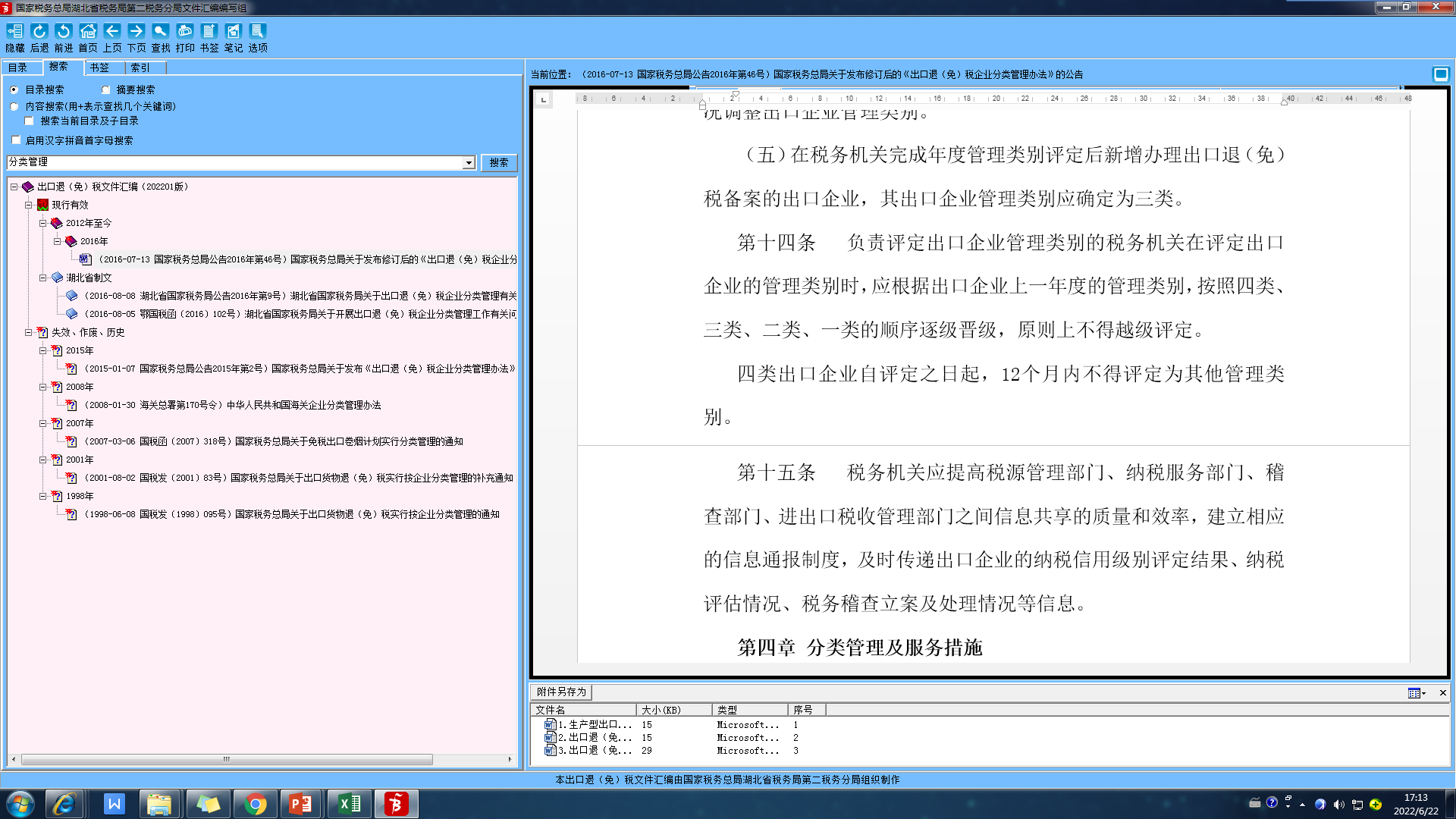 纳税人发生纳税信用修复情形的,可以书面向税务机关提出重新评定管理类别。

本条自2022年5月1日起施行
《出口退（免）税企业分类管理办法》
国家税务总局公告2016年第46号
二、优化出口退（免）税备案单证管理
按照申报退（免）税的时间顺序，制作出口退（免）税备案单证目录，注明单证存放方式，以备税务机关核查
除另有规定外，备案单证由出口企业存放和保管，不得擅自损毁，保存期为5年
纳税人应在申报出口退（免）税后15日内，将备案单证妥善留存
98,530
保存期为5年
申报退（免）税的时间顺序
15日内
二、优化出口退（免）税备案单证管理
（二）纳税人可以自行选择纸质化、影像化或者数字化方式，留存保管上述备案单证。选择纸质化方式的，还需在出口退（免）税备案单证目录中注明备案单证的存放地点。
（三）税务机关按规定查验备案单证时，纳税人按要求将影像化或者数字化备案单证转换为纸质化备案单证以供查验的，应在纸质化单证上加盖企业印章并签字声明与原数据一致。
本条自2022年5月1日起施行
不得免征和抵扣税额
不得免征和抵扣税额抵减额
计划分配率
实际分配率
允许抵减
计划进口总值在计划出口总值中的占比.
核销
与此后产生的“不得免征和抵扣税额”进行抵减
计算得出
三、完善加工贸易出口退税政策
核销产生的多计算的“不得免征和抵扣税额”
实行免抵退税办法的进料加工出口企业，在国家实行出口产品征退税率一致政策后，因前期征退税率不一致等原因，结转未能抵减的免抵退税“不得免征和抵扣税额抵减额”，企业进行核对确认后，可调转为相应数额的增值税进项税额。
本条自2022年5月1日起施行
1
2
3
4
5
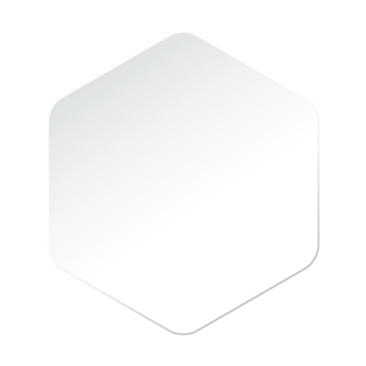 纳税人办理委托出口货物退（免）税申报时，停止报送代理出口协议副本、复印件。
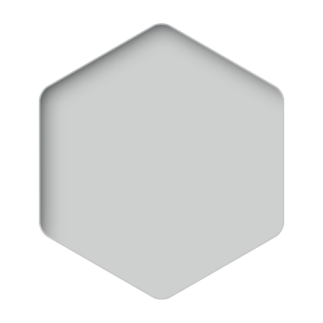 4
纳税人办理融资租赁货物出口退（免）税备案和申报时，停止报送融资租赁合同原件，改为报送融资租赁合同复印件（复印件上应注明“与原件一致”并加盖企业印章)。
精简报送资料
纳税人办理来料加工委托加工出口货物的免税核销手续时，停止报送加工企业开具的加工费普通发票原件及复印件。
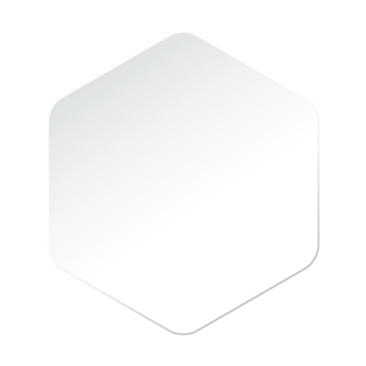 纳税人申请开具《代理出口货物证明》时，停止报送代理出口协议原件。
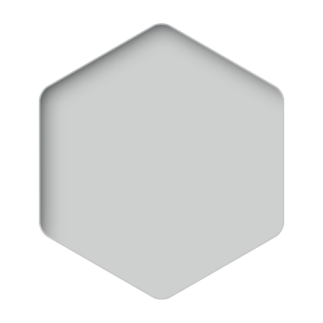 4
纳税人申请开具《代理进口货物证明》时，停止报送加工贸易手册原件、代理进口协议原件。
纳税人申请开具《来料加工免税证明》时，停止报送加工费普通发票原件、进口货物报关单原件。
精简报送资料
纳税人申请开具《出口货物转内销证明》时，停止报送《出口货物已补税/未退税证明》原件及复印件
五、拓展出口退（免）税提醒服务
为便于纳税人及时了解出口退（免）税政策及管理要求的更新情况、出口退（免）税业务申报办理进度，税务机关为纳税人免费提供出口退（免）税政策更新、出口退税率文库升级、尚有未用于退（免）税申报的出口货物报关单、已办结出口退（免）税等提醒服务。
纳税人可自行选择订阅提醒服务内容。
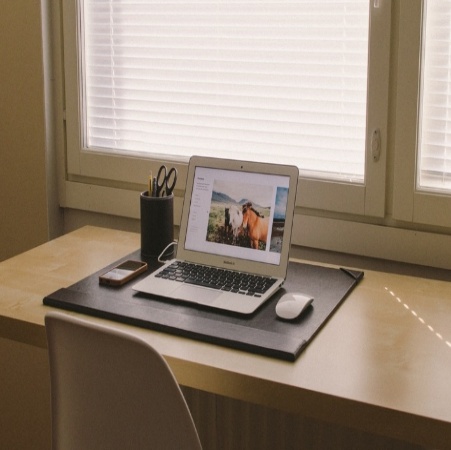 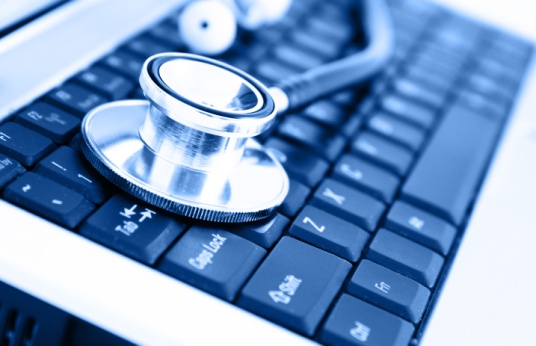 本条自2022年6月1日起施行
六、简化出口退（免）税办理流程
（一）简化外贸综合服务企业代办退税备案流程
1.外贸综合服务企业在生产企业完成委托代办退税备案后，即可为该生产企业申报代办退税，无需先行办理代办退税备案
2.外贸综合服务企业原来在代办退税备案环节，需报送的代办退税风险管控制度，改为企业留存备查。
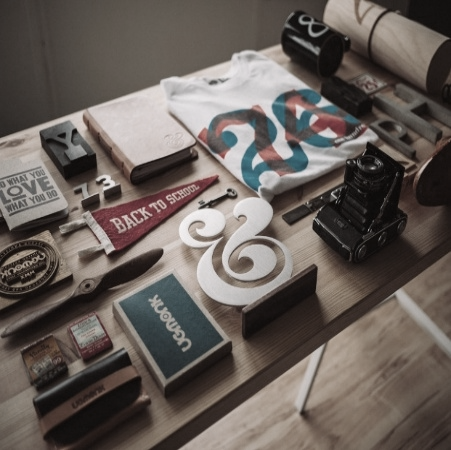 累计申报的退（免）税额未超限额标准前
属于按规定不予办理退（免）税情形的
六、简化出口退（免）税办理流程
超过限额后
应追回已退（免）税款
先行审核办理退（免）税
超额部分待实地核查通过后再行办理退（免）税
（二）推行出口退（免）税实地核查“容缺办理”
包括纳税人出口货物、视同出口货物、对外提供加工修理修配劳务、发生零税率跨境应税行为涉及的出口退（免）税。
七、简便出口退（免）税办理方式
（一）推广出口退（免）税证明电子化开具和使用
现规定
《代理出口货物证明》
《代理进口货物证明》
《委托出口货物证明》
《出口货物转内销证明》
《中标证明通知书》
《来料加工免税证明》
减纸质证明就是将《代理出口货物证明》等6类出口退税证明的开具方式，由纸质证明改为电子证明，企业办理后续涉税事项时，无需另行报送纸质证明，改由税务部门查验电子证明信息。
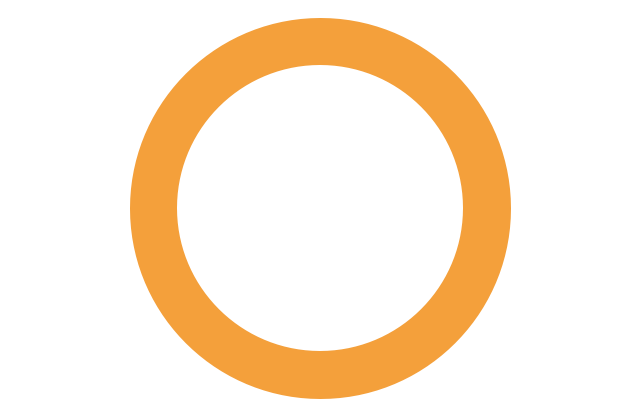 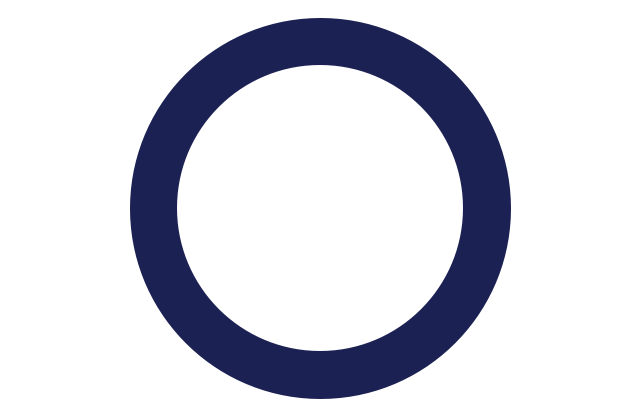 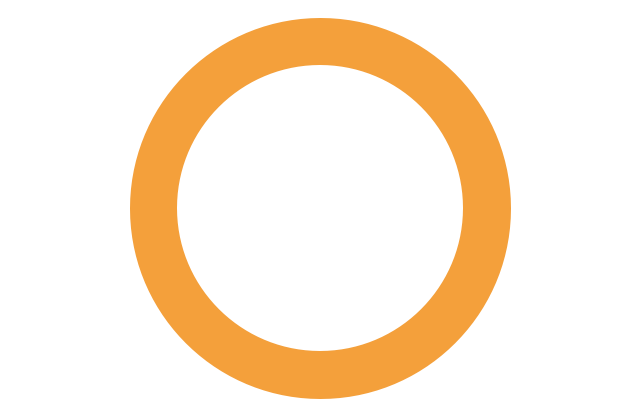 出口
退（免）税
备案
七、简便出口退（免）税办理方式
证明
开具
退（免）税
申报
（二）推广出口退（免）税事项“非接触”办理
加大出口业务“非接触”办理措施的推行力度，实行出口退税申报、审核、反馈全程网上办。
本条自2022年6月21日起施行
八、完善出口退（免）税收汇管理
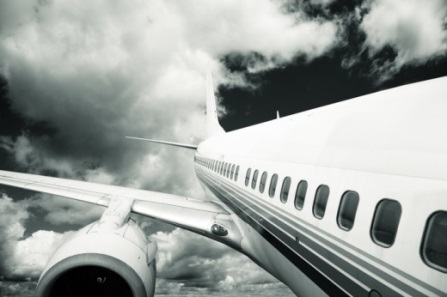 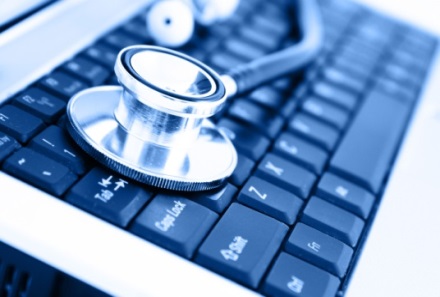 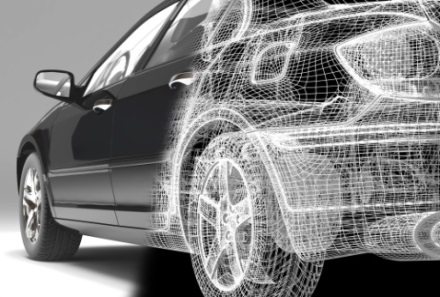 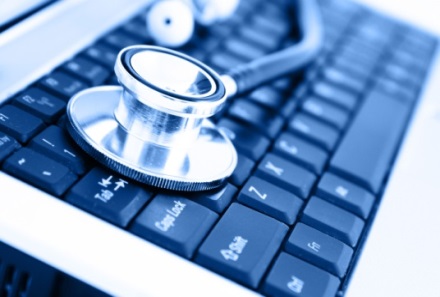 减少事前申报事项
扩大视同收汇范围
实施分类精准管理
区分情况进行处理
对于未按规定收汇且不符合视同收汇规定的出口货物
对于确实无法收汇且不符合视同收汇规定的出口货物
取消出口退税货物无法收汇时，需事前申报的要求，改为企业自行留存相关资料以备税务部门核查
对于为应对疫情等影响购买出口信用保险、无法收汇时获得保险赔款的企业，将未收汇则不能退税的政策，调整为将保险赔款视同收汇，予以办理退税
对于存在出口退税分类管理类别为四类、提供过虚假或冒用收汇材料等高风险情形的企业
对于不存在上述高风险情形的企业
本条自2022年6月21日起施行
最新政策文件
2022年6月14日，国家税务总局印发《国家税务总局关于阶段性加快出口退税办理进度有关工作的通知》（税总货劳函〔2022〕83号）
        自2022年6月20日至2023年6月30日期间，税务部门办理一类、二类出口企业正常出口退（免）税的平均时间，压缩在3个工作日内。
谢谢收看